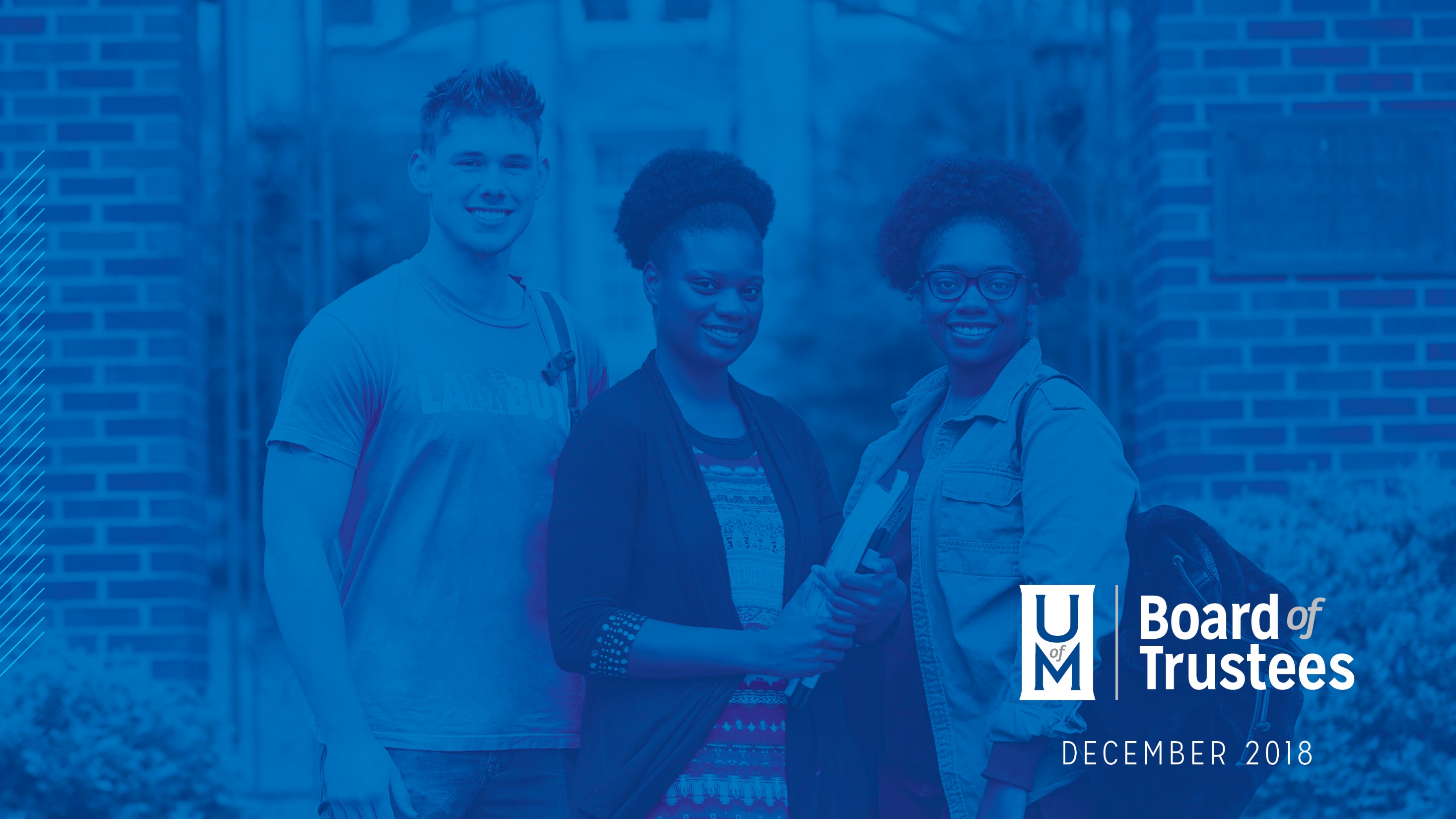 Taking the Next Step:
Carnegie R1 Tier for Highest Research Activity


Jasbir Dhaliwal, PhD., EVP for Research & Innovation
Deborah Hernandez, Director – Research Development


December 5, 2018
Wilder Student Union
UofM Lambuth
The Importance of Achieving Carnegie (R1) Highest Research Activity
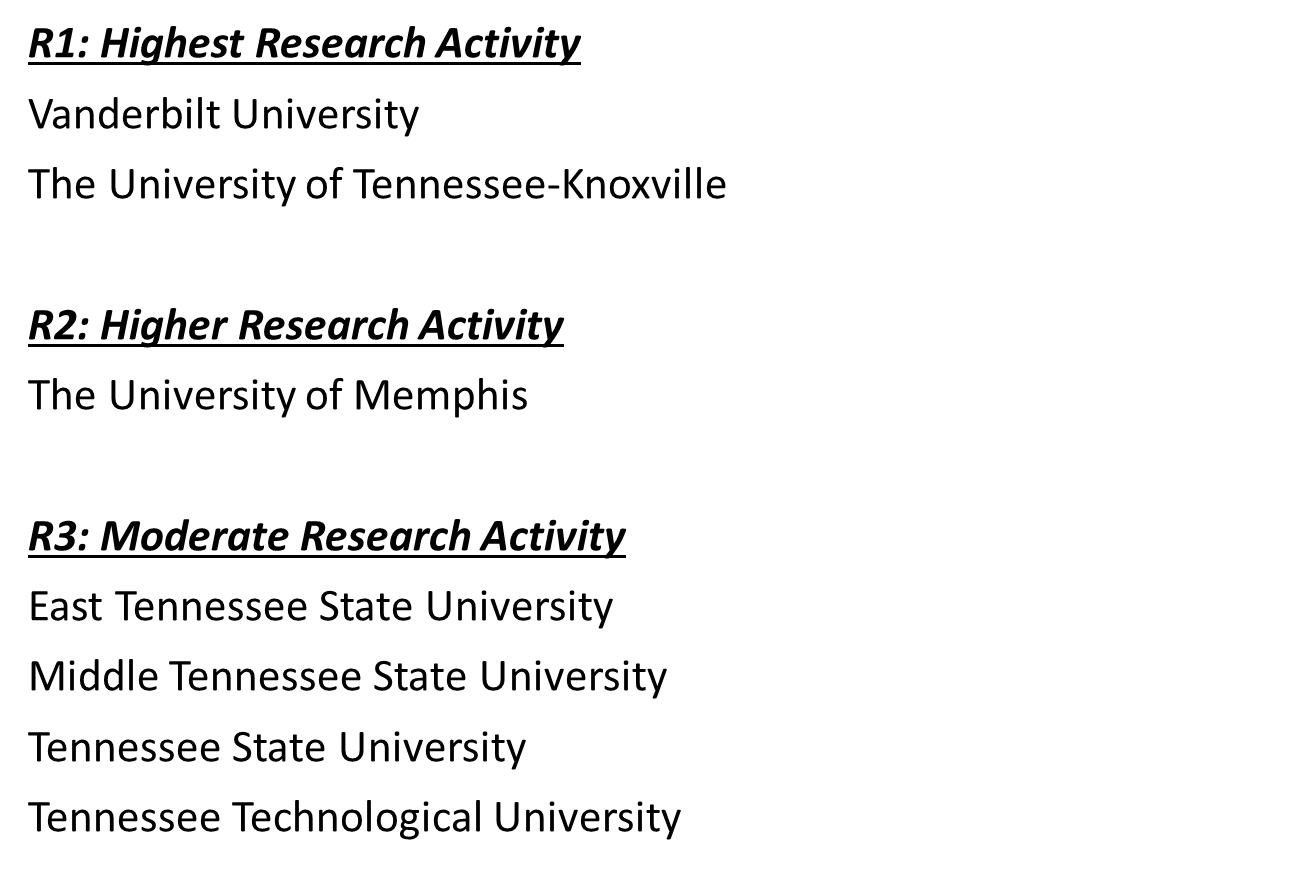 http://carnegieclassifications.iu.edu
[Speaker Notes: Notes:]
Urgency of Achieving Carnegie (R1) Highest Research Activity
AAC:  R1 Schools
University of Central Florida
University of Cincinnati
University of Connecticut 
University of Houston
University of South Florida
Temple University
Tulane University
  
AAC:  R2 Schools
East Carolina University
University of Memphis 
Southern Methodist University
University of Tulsa
Wichita State University
SEC:  R1 Schools
University of Florida
University of Georgia
University of Kentucky 
University of Missouri
University of South Carolina
University of Tennessee 
Vanderbilt University
University of Alabama
University of Arkansas
Auburn University
Louisiana State University
University of Mississippi
Mississippi State University
Texas A&M University
http://carnegieclassifications.iu.edu
[Speaker Notes: Notes:]
Carnegie Classifications 2015 Update – Basic Classification: CRITERIA
https://www.nsf.gov/statistics/srvyherd/surveys/srvyherd_2017.pdf
[Speaker Notes: Notes:]
Carnegie Classifications 2015 Update – Basic Classification: Scatterplot
Research Activity Index Results Based on Rank-order Data
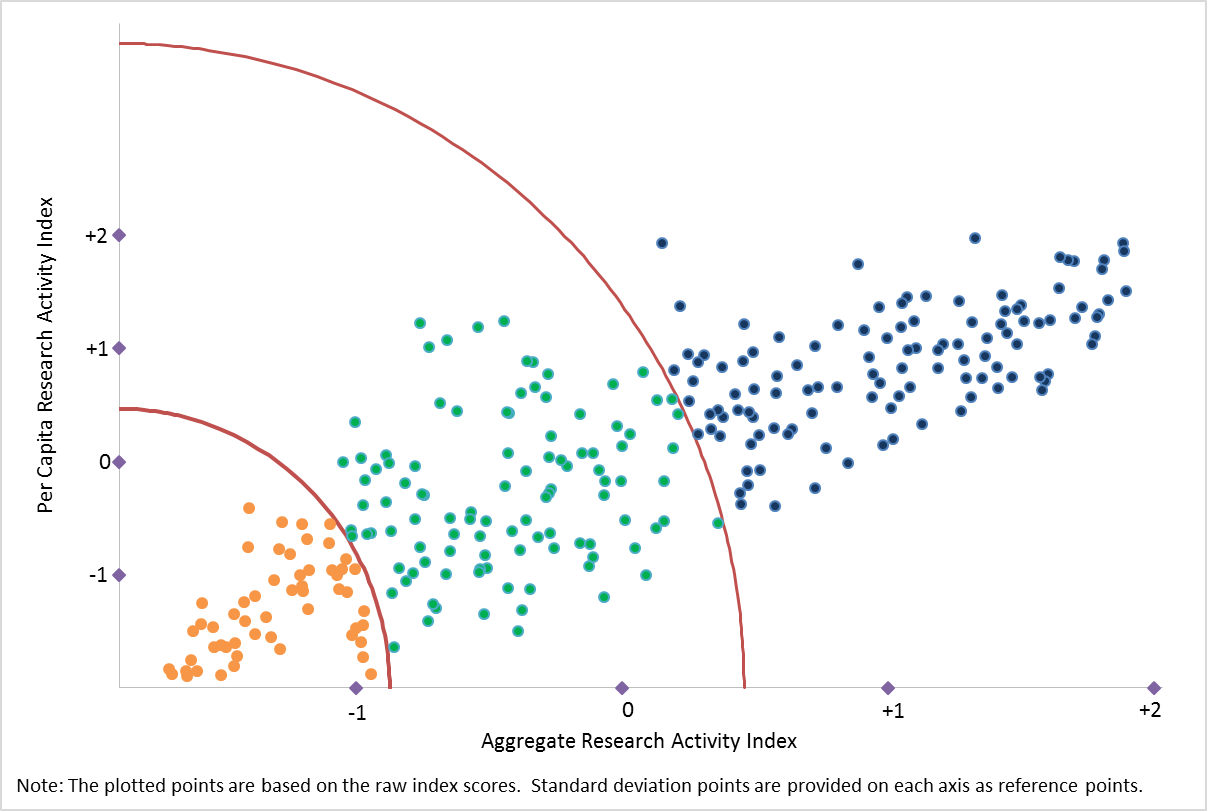 From Kosar & Scott, 2017 https://www.tandfonline.com/doi/full/10.1080/2330443X.2018.1442271.
http://carnegieclassifications.iu.edu
Legend:
Blue: R1: Doctoral Universities - Highest research activity
Green: R2: Doctoral Universities - Higher reserach activity
Orange: R3: Doctoral Universities - Moderate research activity

Notes:
-Points represent institutions.
-Units represent standard scores.
-X-axis represents aggregate research index; Y-axis represents the per capita research index.
-Doctoral Universities that are not included in the NSF data collections are not represented and all placed in the Moderate research activity group. 
-To reduce the influence of outliers, they converted the raw data to rank scores. This had the effect of compressing differences at the high end of the distributions while increasing differences at the low end, where a large number of institutions were clustered.
[Speaker Notes: Notes:]
Carnegie Classifications 2015 Update – Basic Classification: Median Values
44,351 (UofM)
11,215 (UofM)
25 (UofM)
http://carnegieclassifications.iu.edu
[Speaker Notes: Notes:]
Carnegie Classifications 2015 Update – Basic Classification: Median Values
28 (UofM)
22 (UofM)
http://carnegieclassifications.iu.edu
[Speaker Notes: Notes:]
Carnegie Classifications 2015 Update – Basic Classification: Median Values
32 (UofM)
47 (UofM)
http://carnegieclassifications.iu.edu
[Speaker Notes: Notes:]
Carnegie Classifications 2015 Update – Basic Classification: Median Values
68.02 (UofM)
17.25 (UofM)
0.038 (UofM)
http://carnegieclassifications.iu.edu
[Speaker Notes: Notes:]
Comparison to Peer:  2014
[Speaker Notes: Notes:]
Becoming a TOP TIER RESEARCH SCHOOL
Strategic Goals
Expand annual external research funding from $36M to $55M  
Increase annual doctoral degree production from 136 to 200
Develop a Tier 1 research culture and profile for sustainability
[Speaker Notes: Notes:]
Strategic Initiatives 2019-2024
Invest and hire in strategic growth clusters most suited to our research expertise/needs
Increase the amount of research expenditure per faculty member
Increase the number of research-active faculty members
Increase the number of research principal investigators
Increase the efficiency of research space utilization (expenditure per square foot), the quality of existing research space, and the total amount of research space available 
Hire more research staff with doctoral degrees – (UofM Post-Doc Program)
Increase STEM doctoral programs and students – increase STEM PhD conferrals by helping them succeed 
Improve grants and contracts business practices to provide improved “customer service” to better support faculty members in grant preparation and submission
Encourage greater graduate student funding in grant submissions
[Speaker Notes: Notes:]
Strategic Initiatives 2019-2024
Energize the U of M Research Foundation to build up a research investment fund
Increase philanthropic funding for endowed professorships, graduate student fellowships, research equipment, and scholarly activities 
Boost foundation and industrial relationships as a diversification source of research funding – larger scale requiring co-investigator and multi-disciplinary teams
Increase patent production, technology commercialization, and economic development 
Support Honors College to boost undergraduate research and pathways to graduate studies 
Develop new Ph.D. programs, refocus and rebrand existing ones, and create concentrations within existing ones to be more nimble in addressing market needs 
Form a UofM Research Council for mass mobilization to change research culture
Update research policies to reflect latest best practices
[Speaker Notes: Notes:]
Carnegie Classifications ®2018 Update
Basic Classification 
In the 2018 update, the Doctoral Universities have been reshaped to better accommodate “Doctor's degree – professional practice”
Doctoral Universities include institutions that awarded at least 20 research/scholarship doctoral degrees during the update year and also institutions with below 20 research/scholarship doctoral degrees that awarded at least 30 professional practice doctoral degrees in at least 2 programs. Excludes Special Focus Institutions and Tribal Colleges. 
The first two categories listed below include only institutions that awarded at least 20 research/scholarship doctoral degrees and had at least $5 million in total research expenditures (as reported through the National Science Foundation’s Higher Education Research & Development Survey (HERD)). 


R1: Doctoral Universities – Very high research activity 
R2: Doctoral Universities – High research activity
D/PU: Doctoral/Professional Universities
[Speaker Notes: Notes:]
Pertinent Links
https://www.insidehighered.com/news/2018/12/19/professional-practice-doctoral-category-expands-carnegie-system?fbclid=IwAR31ysgSPmW0DEd_o9Qr3khV8PWYzqxIIf1l6-7Wws3ryMUQ_vqJfpKlf7c#.XBpUnbDt2Nk.facebook
http://ocm.auburn.edu/newsroom/news_articles/2018/12/171722-r1-carnegie-classification.php
https://thenevadaindependent.com/article/unlv-achieves-its-goal-of-tier-1-research-university-status-several-years-ahead-of-schedule
http://www.montana.edu/news/18318/msu-receives-very-high-research-activity-designation-in-carnegie-classification
https://www.ua.edu/news/2018/12/carnegie-lists-ua-among-elite-research-institutions/
https://www.unr.edu/Documents/president/econ-impact/unr-economic-impact.pdf